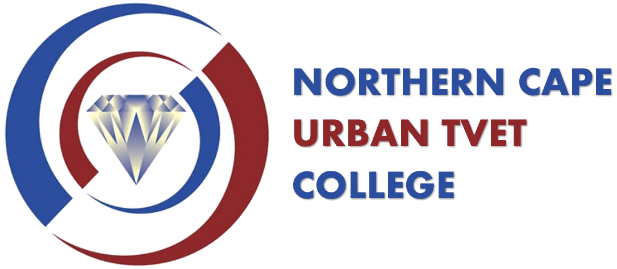 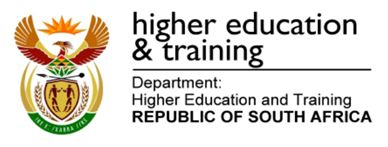 NCUTVET: PRESENTATION PORTFOLIO COMMITTEE ON HIGHER EDUCATION, SCIENCE & INNOVATION
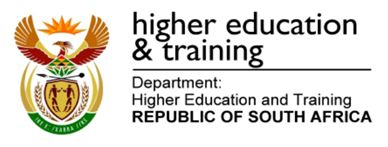 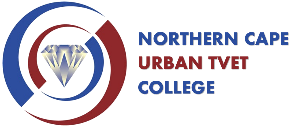 OBJECTIVE
Presentation to focus on discussion points given in invitation
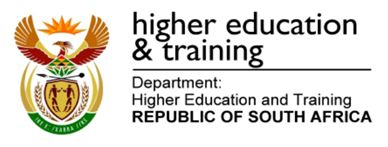 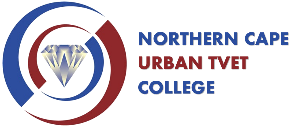 1.  Overview of governance and management, 	including the College’s financial position
2.  Gender demographics in governance structures, management and student populace
Governance: College Council




Governance: SRC





Management
2.  Gender demographics in governance structures, management and student populace
Student Populace
3.  Progress report on disbursement of the NSFAS funding and allowance to students
NCUTVET students are paid via E-Wallet, therefore College does not do direct payments of allowances.
College received an amount of R 13 038 187.00 for Tuition fee 2021.  This amount was for 3496 students.
4.  Overview of student housing and infrastructure projects
The College Hostels were closed, due to inhabitable living conditions.  College is currently investigating funding options for renovations, through the Infrastructural grant of the department.

CURRENT INFRASTRUCTURE  PROJECTS UNDERWAY
Moremogolo - roofing repairs: R1 550 807.68
City Campus – General repairs and maintenance: R8 066 100.00
Clearview fencing, City Campus: R2 950 911.31 (Tender closed)
Phatsimang fencing: R6 157 937.87 (Tender closed)

APPLICATIONS SUBMITTED

Phatsimang standby generator: R 1 604 991.65
 - Moremogolo Steel water tank: R4 500 000.00
 - Moreogolo standby generator: R1 448 224.00
 - Moremogolo Entrance: R12 500 000.00
 - City Campus: Standby Generator: R1 574 925.00
5.  Overview of the College partnerships with industries for Work Integrated Learning
The College has various partnerships with industries and managed to place students with the below institutions:

Northern Cape Department of Health
Sol Plaatjie Municipality
M Technologies
Flamingo casino
Vocadom (Kimberley)
Athletics Griekwaland West
Golden Leopard Resort
Sol Plaatjie University
MAIKTronix
Medi Clinic

College envisages to pursue partnership in the mining and solar industry.
6.  Student success, drop out and through put rates, causes and measures put in place to address them.
NCV LEVEL 4
6.  Student success, drop out and through put rates, causes and measures put in place to address them.
NATED N6
Recommendation 1The College to consult DHET to compile gender and race disaggregated data for remuneration of employees to adhere to equal pay for work:
DHET forms part of the public service, whose remuneration is totally based on the post and not race or gender.  Therefore staff doing the same work on the same level, are equally remunerated
Recommendation 2The College to liaise with DHET regarding allocation of resources to address transformation
The College submits its Employment Equity targets to DHET, which compiles and  sets annual Employment Equity targets, that seeks to address transformation. 
DHET is using Post Provisioning Norms and Standard to capacitate Colleges 
Staff is trained in new responsive courses.
Transformation remains a critical priority to the College.  All employment adverts encourages persons from previously disadvantaged groups and those physically challenged to apply.
Recommendation 3The College should ensure that its sexual harassment policy is reviewed and aligned
Sexual harassment is not tolerated at NCUTVET, hence annual training and education is done in this regard.  The College’s harassment policy was reviewed approved and implemented in December 2021.
Recommendation 4In providing reasonable accommodation, the College must offer subjects for deaf and visually impaired students
The College currently does not have resources (human and capital) to accommodate students with hearing and visual impairment.  However notes the recommendation regarding reasonable accommodation.
DHET is current busy with assessments across the country
Recommendation 5The College should include representation of persons with disabilities in top and senior management of the College
Persons with disabilities are encouraged to apply in all vacancies of the College.  Employment Equity targets of the Department also highlights the representation.
Infrastructural changes are currently underway to accommodate persons who are physically challenged.
Recommendation 6The College must introduce and improve all employment policies: leave, campus security, breast-feeding, sexual harassment policies
The College takes note of the recommendation.  Leave and sexual harassment policies are in place.
Recommendation 7The College should undertake a training and education drive on GBV and related topics
NCUTVET has a zero tolerance against GBV awareness and undertakes to regularly speak out and create awareness regarding the matter. See in picture of one intervention held in July 2021:
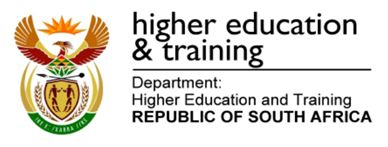 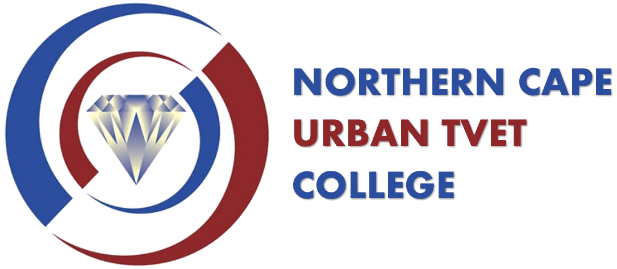 NCUTVET Herewith extends its gratitude and appreciation for the time that the Committee put aside to engage the College.Thank You…